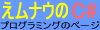 WPFBindingの威力
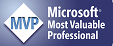 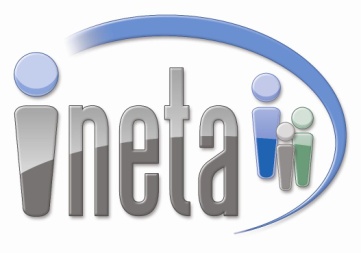 えムナウ（児玉宏之）
Microsoft MVP for Visual-Developer C# 2005/01-2007/12
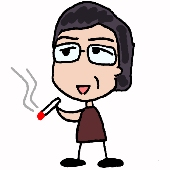 アジェンダ
はじめに
Bindingの概要
データソース
データ変換・データ検証
はじめに
Windows Presentation Foundation (WPF) データ バインディングは、アプリケーションがデータを提供し、柔軟な UI 表現、 ビジネス ロジックと UI の明確な分離を実現します。
データ フローの方向やソースの更新の要因を選択し表示のためのデータ変換や格納時のデータの検証を行えます。
コレクションへのバインドで並べ替え、フィルタ処理 、グループ化を行えます。
Bindingの概要
Bindingオブジェクト
<Window.Resources>
　<src:Person x:Key=“myDataSource” PersonName=“えムナウ"/>
</Window.Resources>
<TextBlock Text="{Binding Source={StaticResource myDataSource}, Path=PersonName}"/>
ＭｙDataSource
（Personクラス）
TextBlock
Text
プロパティ
PersonName
プロパティ
Binding オブジェクト
[Speaker Notes: <Window.Resources>
　<Person x:Key="myDataSource" PersonName="Joe"/>
</Window.Resources>]
Bindingの概要
データ フローの方向
ターゲット
Binding オブジェクト
BindingMode プロパティ
ソース
Dependency Property
Property
OneTime
OneWay
TwoWay
OneWayToSource
BindingModeでDefault はテキスト ボックスやチェック ボックスなど編集可能な場合はTwoWay、それ以外のほとんどのプロパティはOneWay。
[Speaker Notes: デェタフロォの方向]
Bindingの概要
ターゲット更新要因
ターゲット
Binding オブジェクト
BindingMode プロパティ
ソース
Dependency Property
Property
OneTime
OneWay
TwoWay
OneTimeはアプリケーションの起動時またはデータ コンテキストの変更時
OneWay・ TwoWayはプロパティ変更時
Bindingの概要
ソースの更新要因
ターゲット
Binding オブジェクト
BindingModeプロパティ
ソース
Dependency Property
Property
TwoWay
OneWayToSource
Binding.UpdateSourceTrigger プロパティ 
PropertyChanged の場合ターゲットプロパティ変更時、
LostFocus の場合ターゲットがフォーカスを失った時、
Explicit の場合アプリケーションが UpdateSource を呼び出した時。
Bindingの概要
バインディング ソース指定方法の種類
Binding.Sourceプロパティ
ソースを直接指定します
Binding.RelativeSourceプロパティ
ターゲットの位置を基準にしてソースを指定します
Binding.ElementNameプロパティ
別の要素のプロパティをソースに指定します
自分や親要素のDataContextプロパティ
複数のプロパティを共通のソースに指定します
[Speaker Notes: Bindingオブジェクト　Binding.Sourceプロパティ・Binding.ElementNameプロパティ
デェタフロォの方向　DataContextプロパティ
WindowsApplication2　Binding.RelativeSourceプロパティ]
Bindingの概要
DataContext
代入
顧客クラス
インスタンス
顧客ListView.DataContext
（親要素）
ID
プロパティ
ふりがな
プロパティ
氏名
プロパティ
誕生日
プロパティ
都道府県ID
プロパティ
郵便番号
プロパティ
Binding オブジェクト
TextBlock.Text
プロパティTextBlock.Text
プロパティ
TextBlock.Text
プロパティ
TextBlock.Text
プロパティ
TextBlock.Text
プロパティ
TextBlock.Text
プロパティ
Binding オブジェクト
Binding オブジェクト
Binding オブジェクト
Binding オブジェクト
Binding オブジェクト
[Speaker Notes: WindowsApplication2]
Bindingの概要
MultiBindingオブジェクト
複数のBindingオブジェクトから渡るデータを元に、Converterでターゲットに渡す値を決定します。
PriorityBindingオブジェクト
複数のBindingオブジェクトをリスト内の順番にたどって最初の有効なBindingオブジェクトを使用します。
DependencyProperty.UnsetValue を返す場合が無効値です。
[Speaker Notes: Bindingオブジェクト]
Bindingの概要
DEMO
[Speaker Notes: Bindingオブジェクト
デェタフロォの方向]
データソース
Expressｉon Blendのデータソース
XML データ ソース
XML 形式のデータを提供できるローカルまたはリモートの XML ファイル
共通言語ランタイム (CLR) オブジェクト データ ソース
ObservableCollection クラスが提供
IEnumerable インターフェイスと INotifyCollectionChanged インターフェイスを実装したクラス
データソース
ＷＰＦのバインディングソース
Expressｉon Blendのデータソースの２つ
ADO.NET データ
ADO.NET DataView は、IBindingList を実装し、バインディング エンジンがリッスンする変更通知を提供
DependencyObject
任意の DependencyObject の依存関係プロパティにバインド、コントロールのプロパティ間のバインディングに主に使用
Blend ではプロパティウィンドウからデータバインドで設定可能
データソース
Expressｉon BlendのＤａｔａＳｅｔの対応
型つきのＤａｔａＳｅｔでもＢｌｅｎｄではデータソースとして認識されない
ObservableCollection<DataSet1.顧客Row> とかを作成すれば認識される
しかし、ＶｉｓｕａｌＳｔｕｄｉｏでプログラムから DataContext に設定すれば利用できる
[Speaker Notes: WindowsApplication2と3]
データソース
GridView
ListView の表示モードを指定する View プロパティに GridView オブジェクトを設定することで、DataGridView に近い表現と入力が可能
GridViewColumn でカラムを指定する
CellTemplate や HeaderTemplate でヘッダーやセルの表示形式を変更
HeaderContainerStyle でヘッダーの表示形式を変更
データソース
DataTemplate
データ オブジェクトの視覚化を表現するのに作成する
DataGridView ではできなかった2段表示も可能

<DataTemplate x:Key="氏名HeaderCell">
　<StackPanel>
	<TextBlock Text="ふりがな" HorizontalAlignment="Center"/>
	<TextBlock Text="氏名" HorizontalAlignment="Center"/>
　</StackPanel>
</DataTemplate>
データソース
ControlTemplate
コントロールのビジュアル構造を標準から変更するときに使用
少し拡張する場合にも

<ControlTemplate x:Key="validationTemplate">
　<DockPanel>
	<AdornedElementPlaceholder/>
	<Image Source="Imeges\error.ico" Width="20" Height="20"/>
　</DockPanel>
</ControlTemplate>
データソース
DEMO
[Speaker Notes: WindowsApplication2・3]
データ変換・データ検証
データ変換
今までは WindowsForms では Format プロパティを指定することでデータ変換を処理
WPFはデータ変換用のクラスを準備
データ変換パラメータ
Binding.ConverterParameter でパラメータを指定
データ変換時にパラメータを指定できることでいろいろな応用が可能になる
データ変換・データ検証
データ変換の実装
IValueConverter インターフェースを実装して、Convert（ソースからターゲットに変換）・ConvertBack（ターゲットからソースに変換）のメソッドを作成
public object Convert(object value, Type targetType, object parameter, System.Globalization.CultureInfo culture)
public object ConvertBack(object value, Type targetType, object parameter, System.Globalization.CultureInfo culture)
データ変換・データ検証
クイズです。何のコンバーターでしょうか？
public object Convert(object value, Type targetType, object parameter, System.Globalization.CultureInfo culture)
{
    string valuetext = ((int)value).ToString();
    if (valuetext == (string)parameter) return true;
    return false;
}
public object ConvertBack(object value, Type targetType, object parameter, System.Globalization.CultureInfo culture)
{
    if ((bool)value)
    {
        int selectvalue;
        int.TryParse((string)parameter, out selectvalue);
        return selectvalue;
     }
     return DependencyProperty.UnsetValue;
}
データ変換・データ検証
データ検証
Binding.ValidationRules コレクションの中に、ValidationRule クラスから派生させたデータ検証用のクラスを作成
データ検証用のクラスで Validate メソッドをオーバーライド

public override ValidationResult Validate(object value, CultureInfo cultureInfo)
データ変換・データ検証
検証結果の表示
TextBox.Validation.ErrorTemplate に ControlTemplate を割り当てて、エラーがあったときだけエラー表示を拡張
Validation.HasError や Validation.Errors も利用可能
Validation.ErrorTemplate などは添付プロパティなので TextBox の HELP にのっていないので注意が必要
データ変換・データ検証
DEMO
[Speaker Notes: WindowsApplication4]